Maths Lesson 4
Gold will need plain paper. All will need a mirror .
L.O. Symmetry
5 a day
1. Write the value of each underlined digit
382,947		462,383		406,204		923,003
 
2. Complete the sequence
56, _, 36, 26, _, 6, _, -14
-4, -2, _, _, 4, 6
 
3. Write all factors of:
30		64		67
4. Find the squared and cubed numbers for each number below:
    4		  6		   9
 
5. List all prime numbers to 20
L.O. Symmetry
I can explain what symmetry is. 
I can create a symmetrical image.
I can think carefully about their uses in arcitecture and design.
WARNING: Team STEM assemble! 
This maths lessons includes science, DT AND Disney!
Symmetry- can you describe it in one sentence?
Symmetry
The quality of being made up of exactly similar parts facing each other or around an axis.
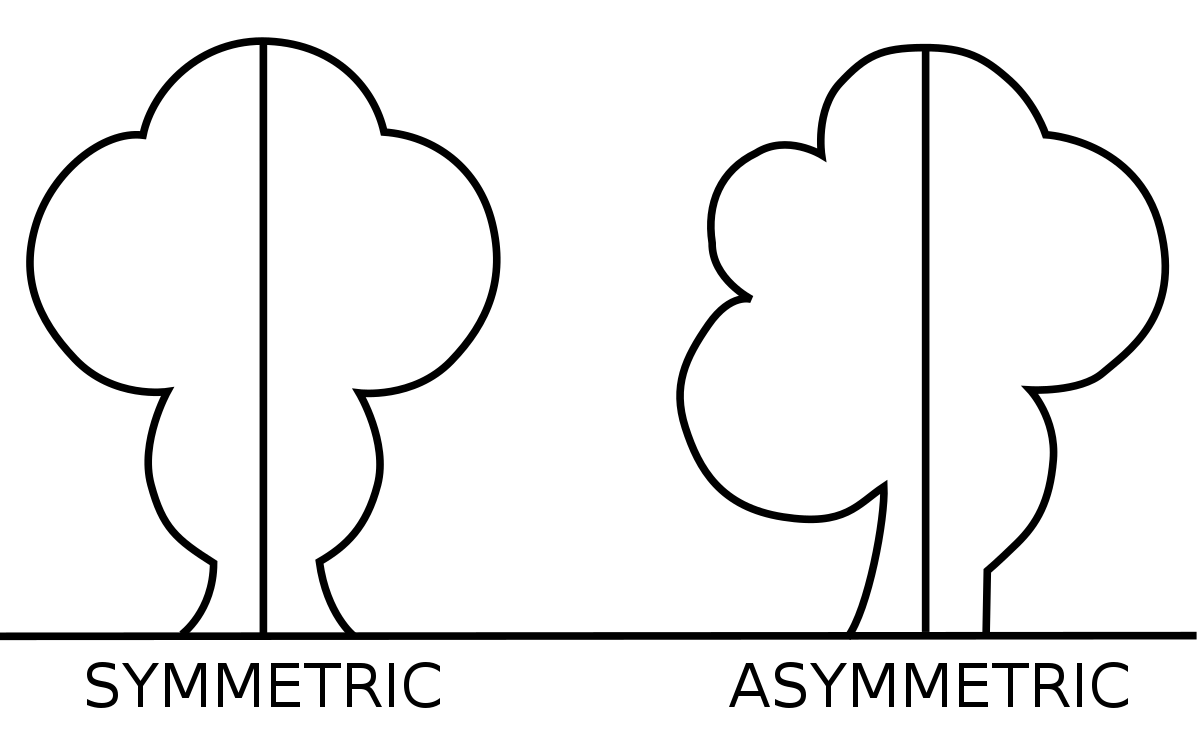 Symmetry has been used by architects and designers for years. Why do you think this is?
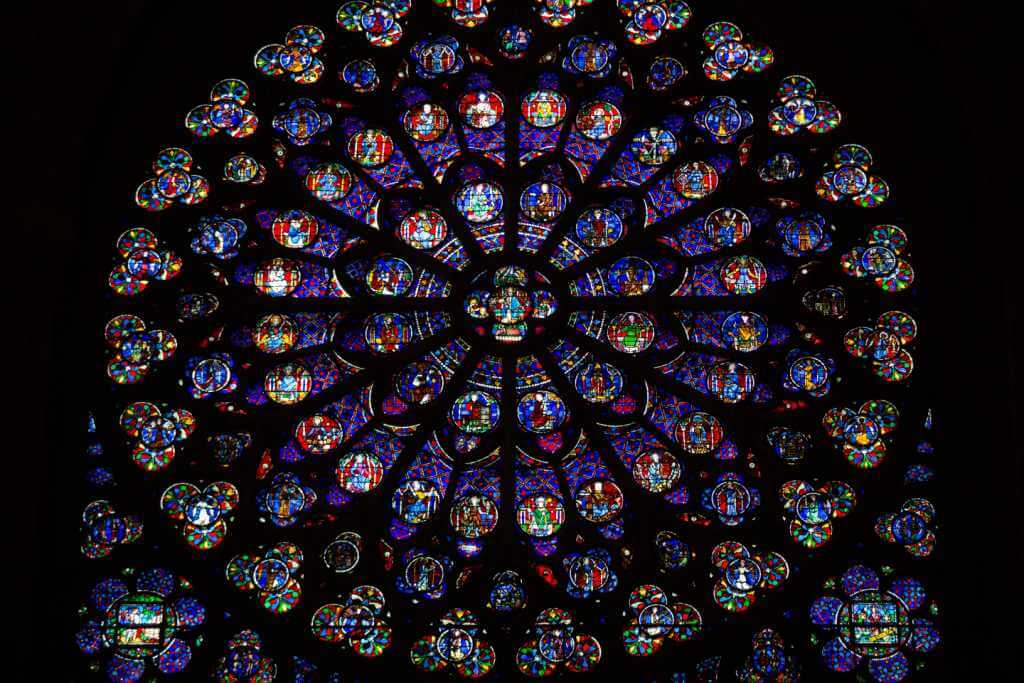 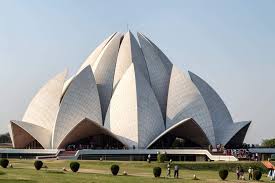 There are different types of symmetry:
Which do you think is which? Use your reading skills!
Radial               Spherical                Bilateral
There are different types of symmetry
Radial Symmetry
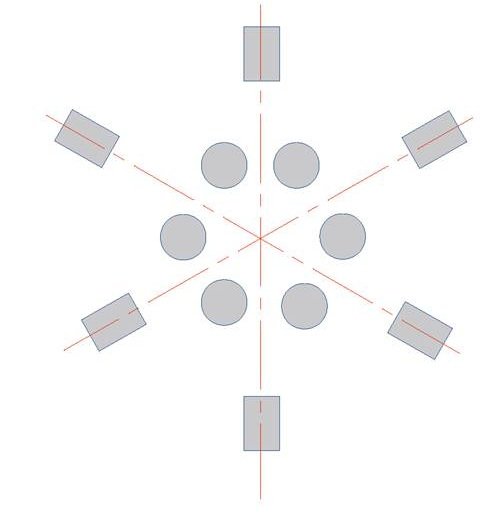 Has a centre and a repetitive or continuous surrounding context. 
Often seen in stadiums or theatres. 
The radial structures simply place emphasis on the central area of a structure or place.
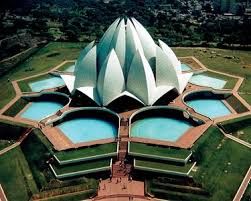 This is The Bahai House of Worship (Lotus Temple) in Delhi, planned in radial symmetry to create a large central void which is used as worship.
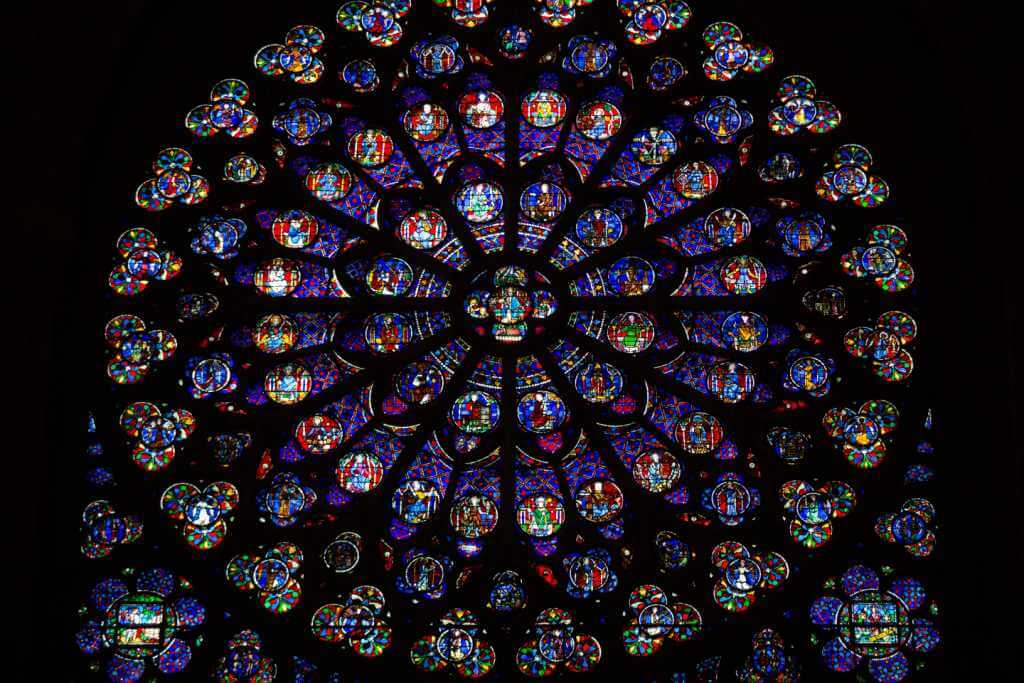 An example of radial symmetry is Rose window of Notre Dame Cathedral, Paris.
Spherical Symmetry
A perfectly round building is a feat of engineering that instantly creates a sense of allure, perhaps because of its resemblance to the shape of our own planet.
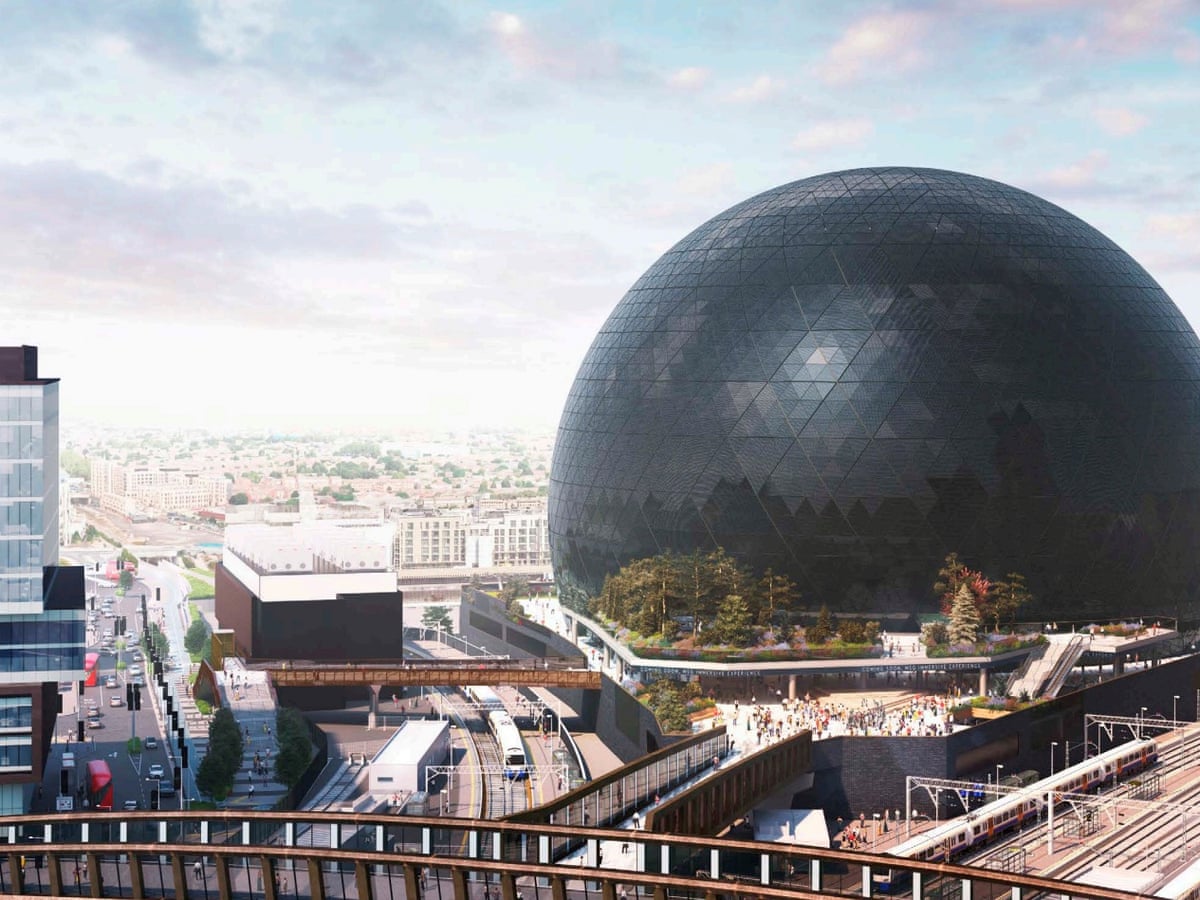 MSG Sphere- Vegas
Spherical Symmetry
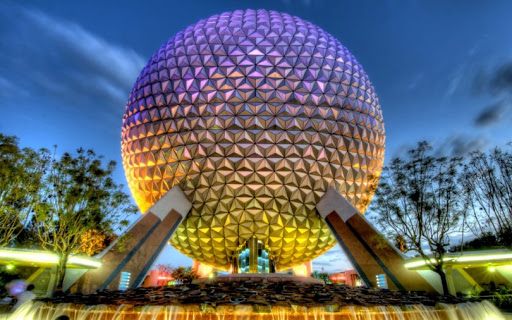 Walt Disney World’s Epcot, Spaceship Earth (you’re welcome Miss Martin )
Ericsson Globe (Stockholm, Sweden)-The largest hemispherical structure on earth.-An arena and event space designed by Svante Berg and Lars Vretblad. --In addition to housing concerts and sporting events, the globular building acts as the sun in the Sweden Solar System, the world’s largest permanent scale model of our closest celestial bodies.
(In case you were interested in the Sweden Solar System!)
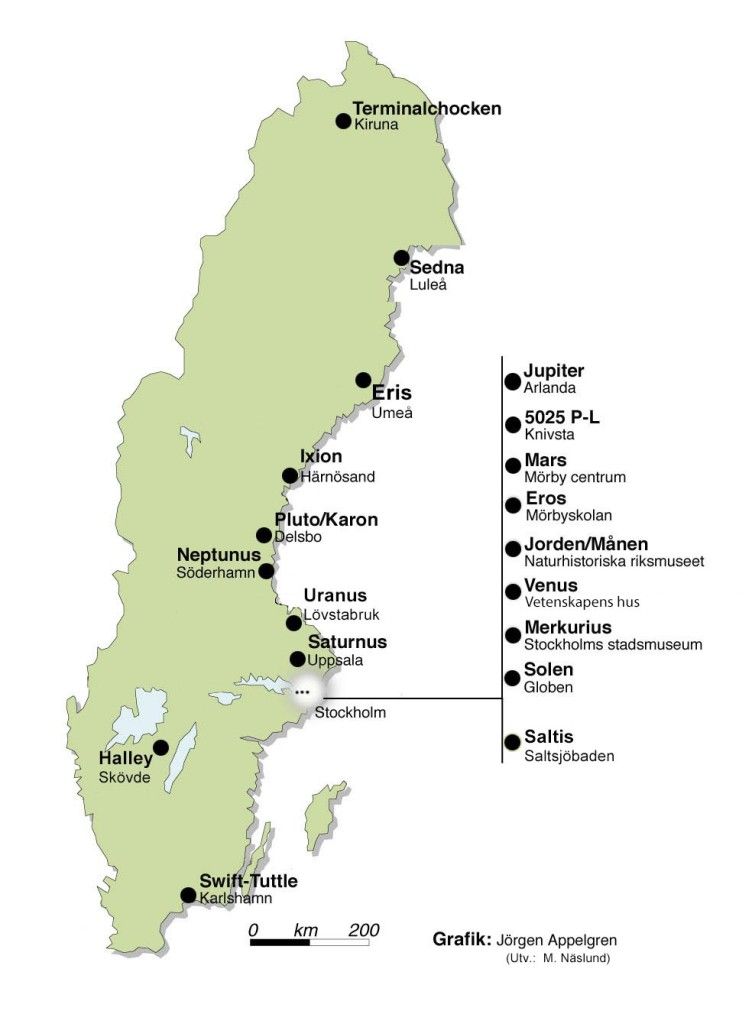 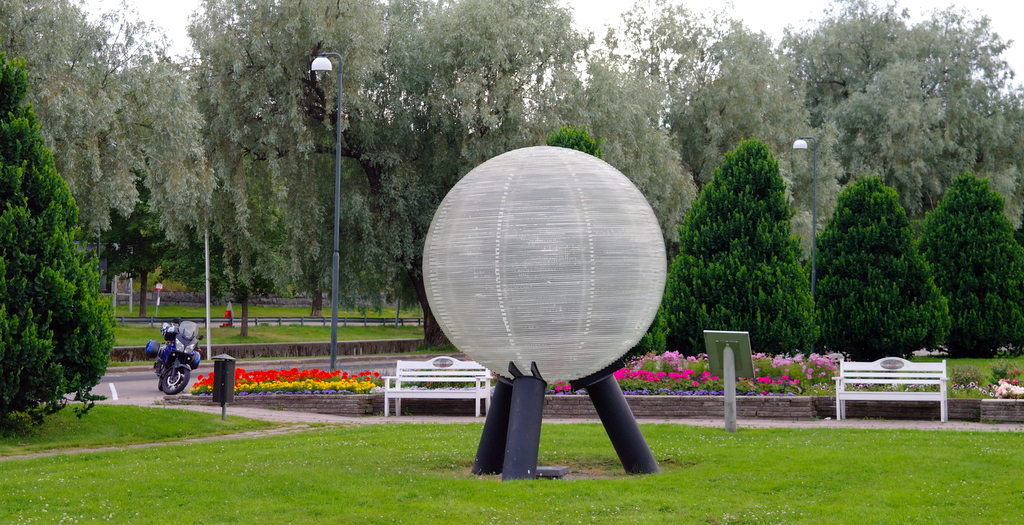 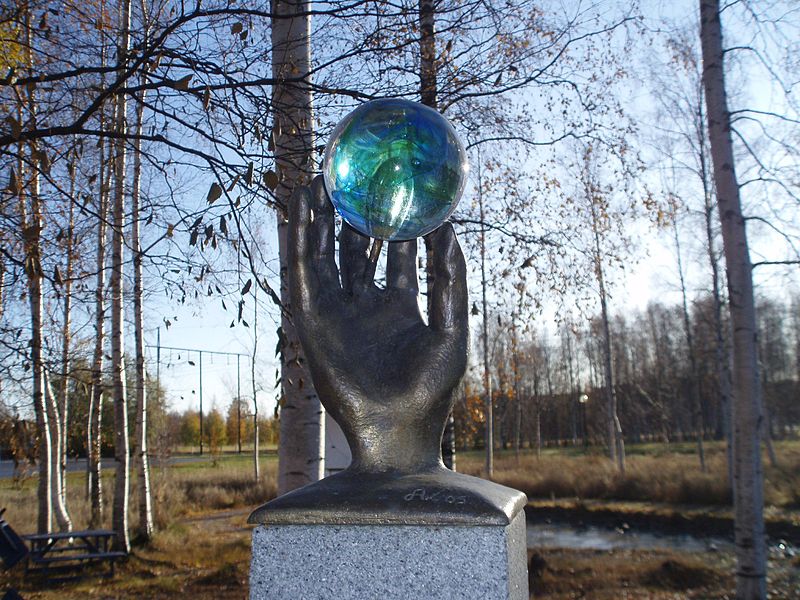 Bilateral Symmetry
Contain a single line of symmetry. Both sides are mirrored perfectly. The English prefixes bi-, derived from Latin means “two.”
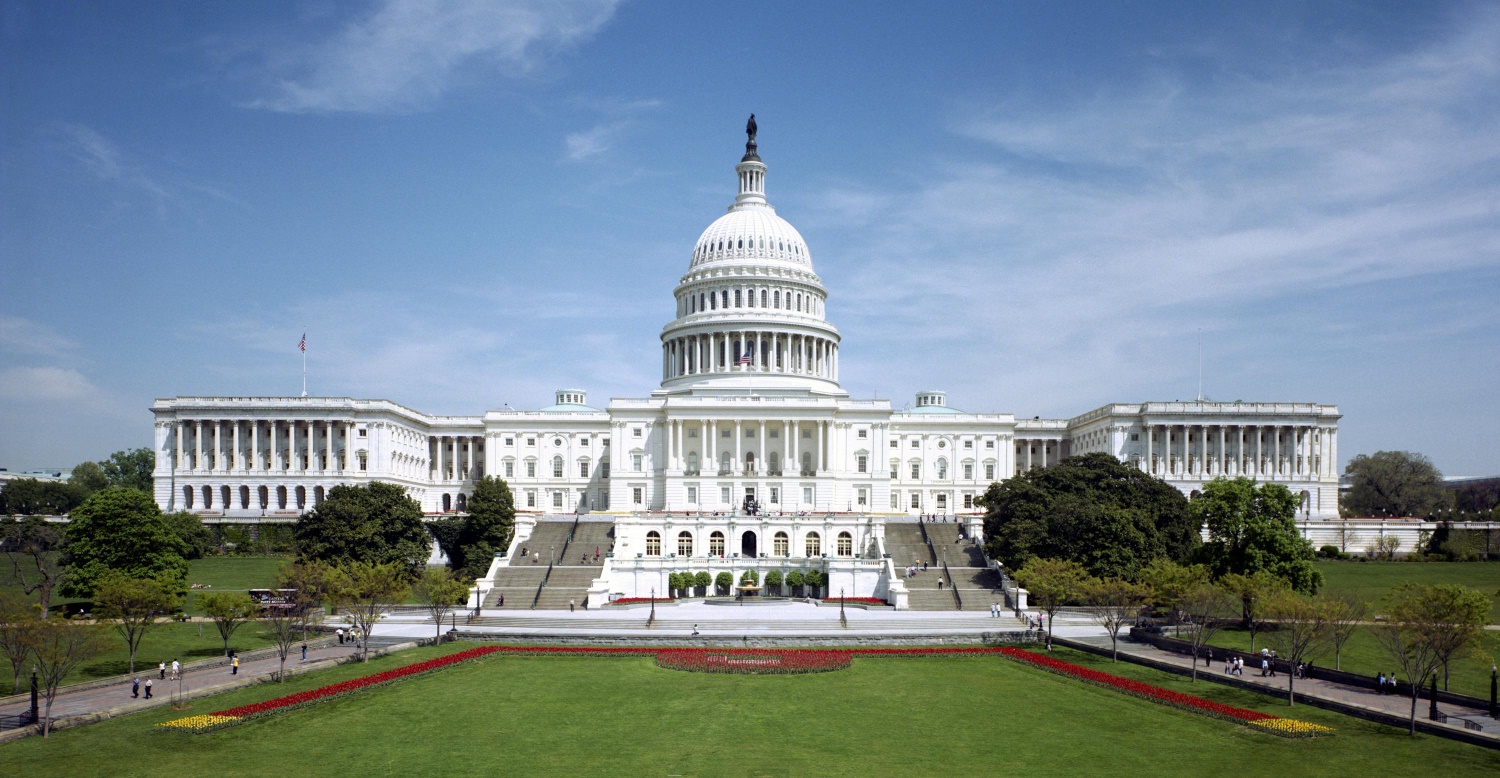 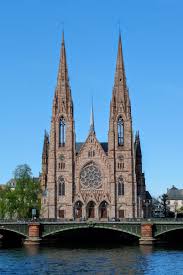 Why type of symmetry does the Taj Mahal have?
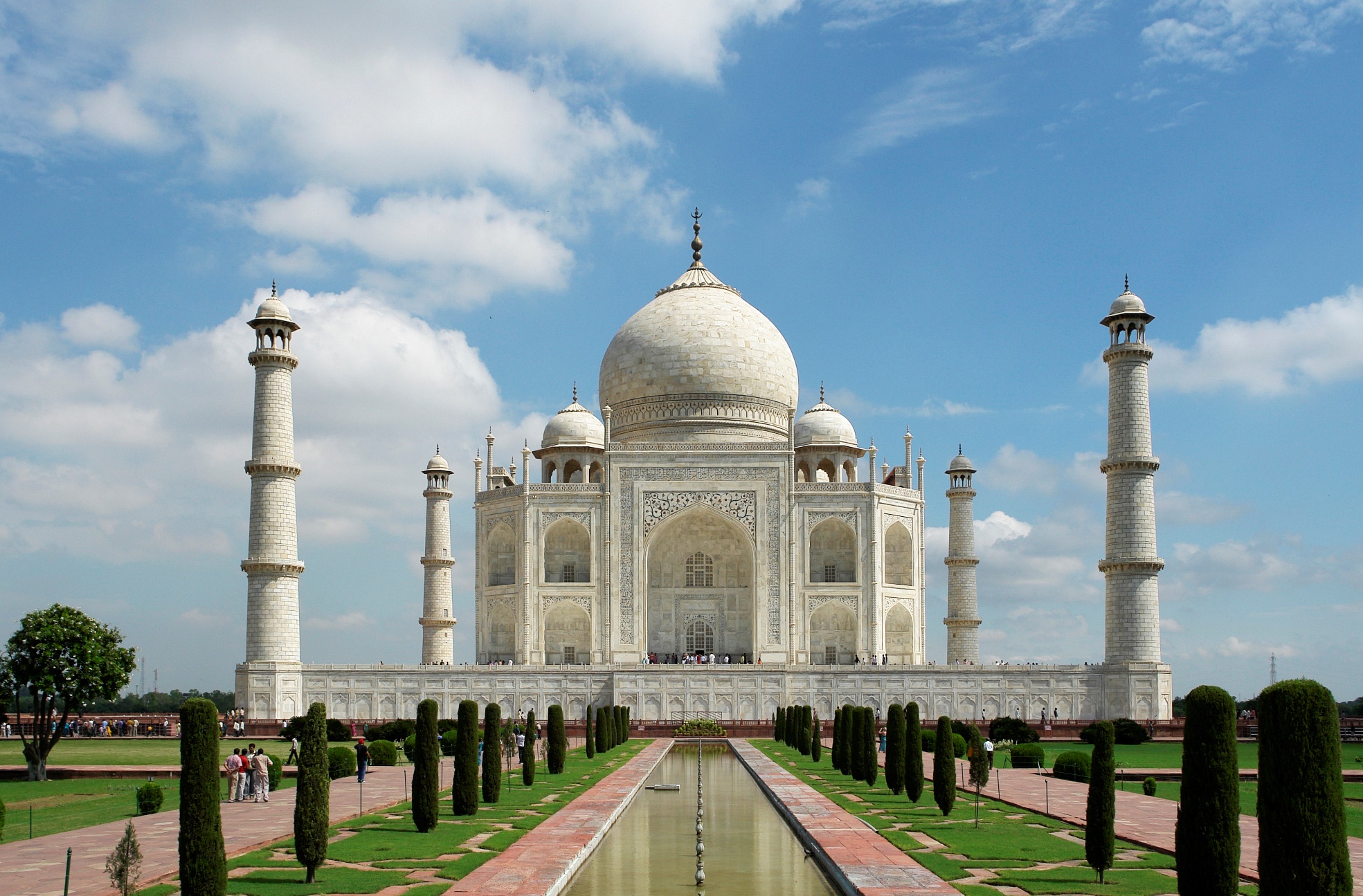 Bilateral Symmetry!
The Taj Mahal is a perfect symmetrical planned building, with an emphasis of bilateral symmetry along a central axis on which the main features are placed.
L.O. Symmetry
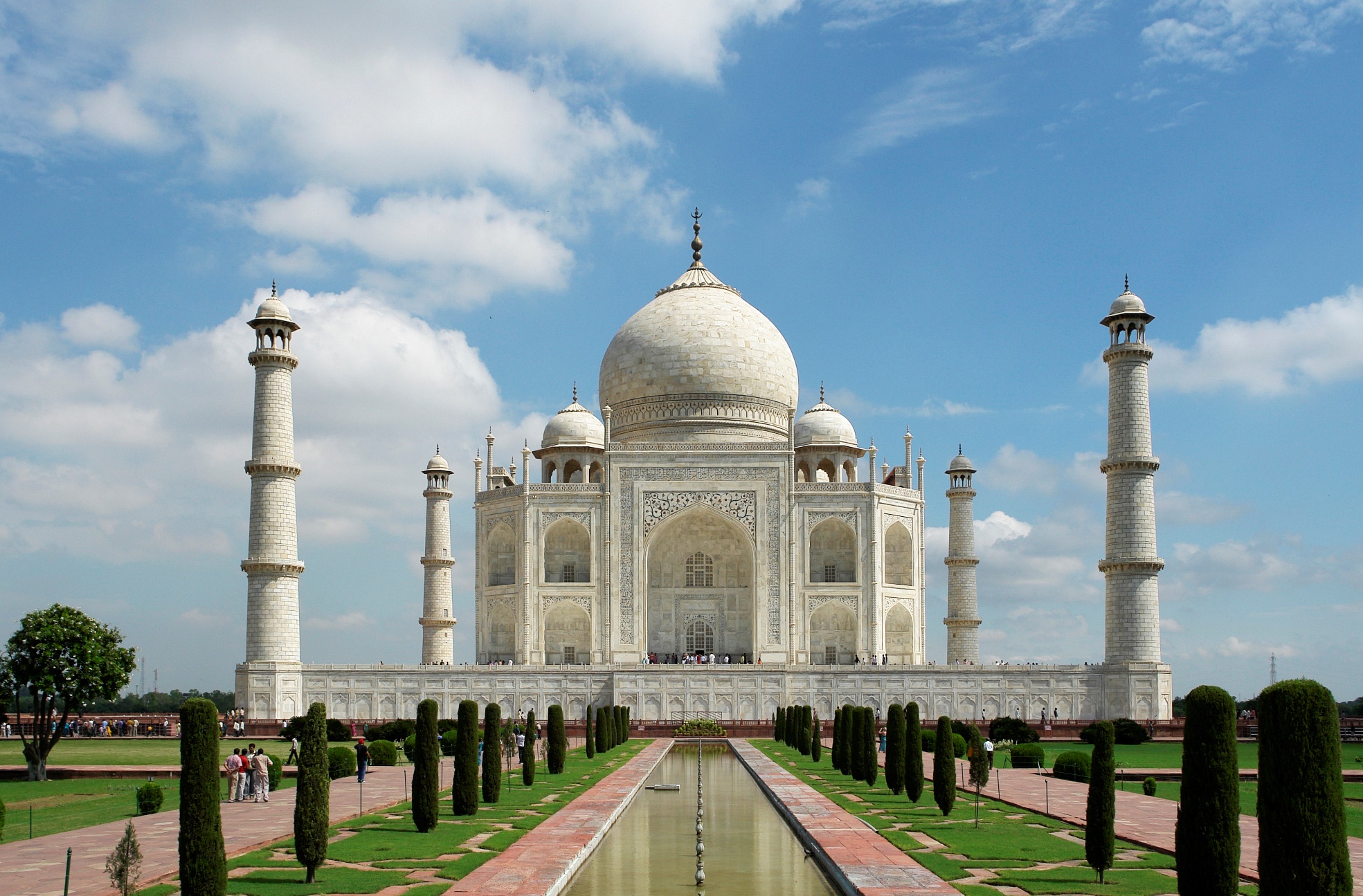 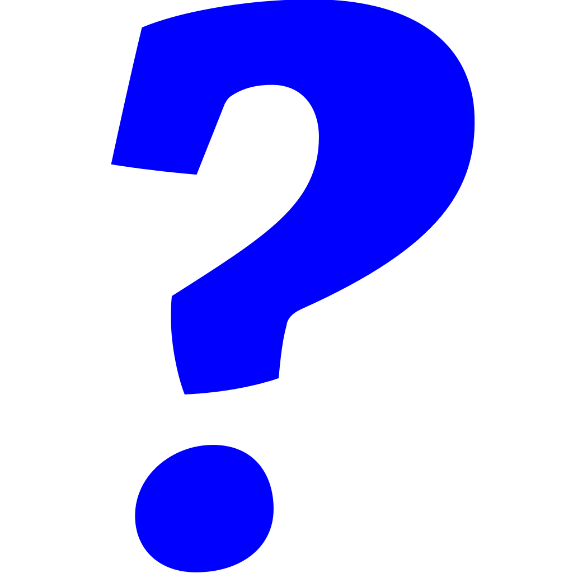 Stick your work in your book. Use a mirror to help you.

Bronze- Trace the other half of the Taj Mahal and colour it in so it is symmetrical.

Silver- Complete the other side of the Taj Mahal image, ensuring it has bilateral symmetry. 

Gold- Design your own building which includes either bilateral, spherical or radial symmetry. Think carefully about the use of your building when designing it.